NSF PFI-TT: REAL-TIME ANALYSIS OF ELECTROENCEPHALOGRAMS
IN AN INTENSIVE CARE ENVIRONMENT
HOME    OVERVIEW    DOWNLOADS    ABOUT US
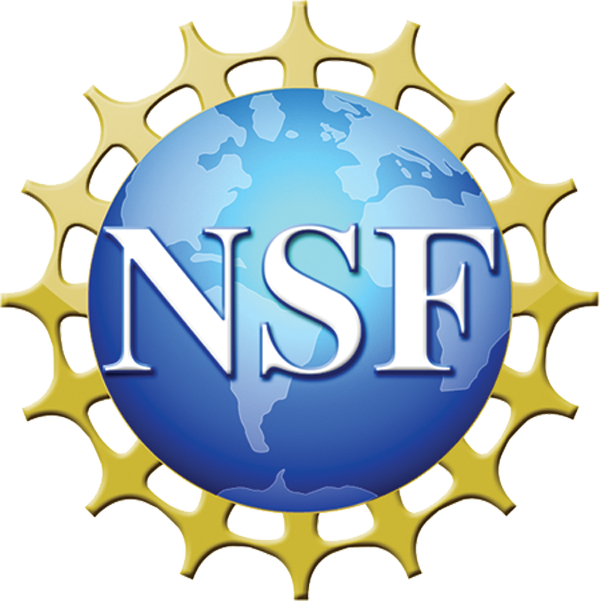 DEMO VIDEO
Mission Within TUH EEG . . .
Our real-time EEG analysis applied for intensive care
IMAGE 1
(Video)
What’s New?
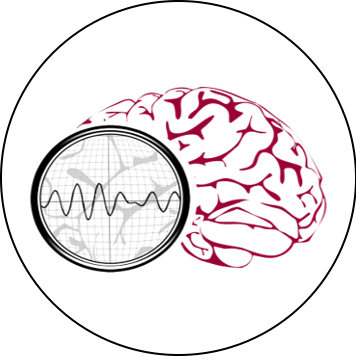 THE NEURAL ENGINEERING DATA CONSORTIUM
HELP      CONTACT US
NSF PFI-TT: REAL-TIME ANALYSIS OF ELECTROENCEPHALOGRAMS
IN AN INTENSIVE CARE ENVIRONMENT
HOME    OVERVIEW    DOWNLOADS    ABOUT US
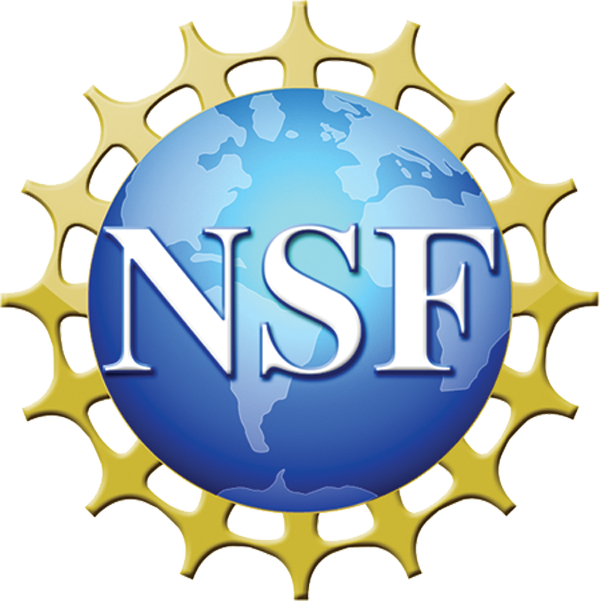 DEMO VIDEO
Mission Within TUH EEG . . .
Our real-time EEG analysis applied for intensive care
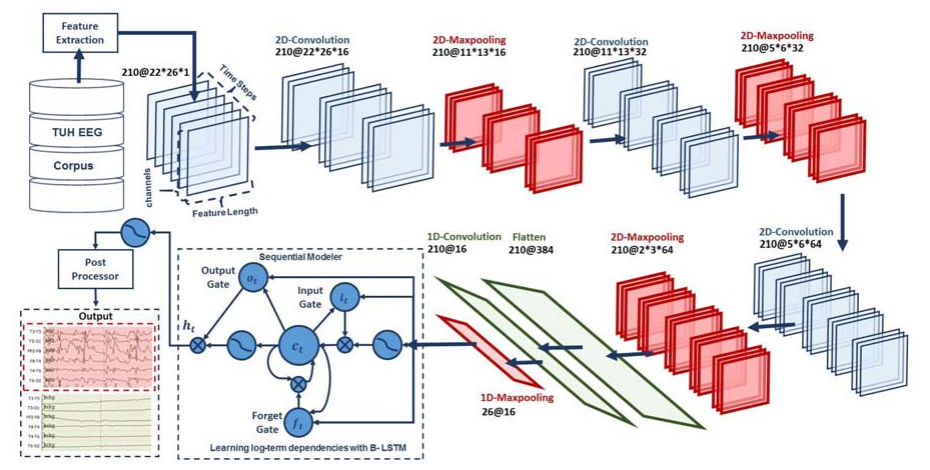 IMAGE 2
What’s New?
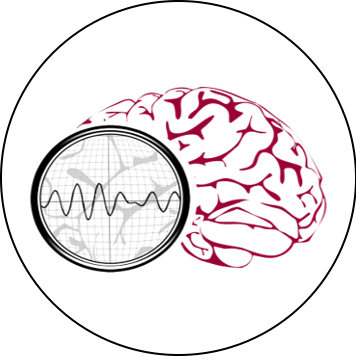 THE NEURAL ENGINEERING DATA CONSORTIUM
HELP      CONTACT US
NSF PFI-TT: REAL-TIME ANALYSIS OF ELECTROENCEPHALOGRAMS
IN AN INTENSIVE CARE ENVIRONMENT
HOME    OVERVIEW    DOWNLOADS    ABOUT US
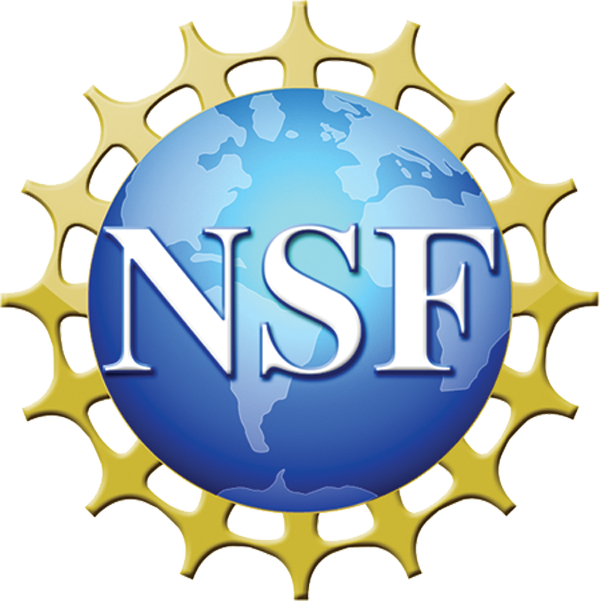 DEMO VIDEO
Mission Within TUH EEG . . .
Our real-time EEG analysis applied for intensive care
IMAGE 3
What’s New?
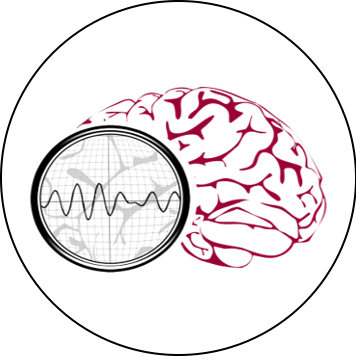 THE NEURAL ENGINEERING DATA CONSORTIUM
HELP      CONTACT US
NSF PFI-TT: REAL-TIME ANALYSIS OF ELECTROENCEPHALOGRAMS
IN AN INTENSIVE CARE ENVIRONMENT
HOME    OVERVIEW    DOWNLOADS    ABOUT US
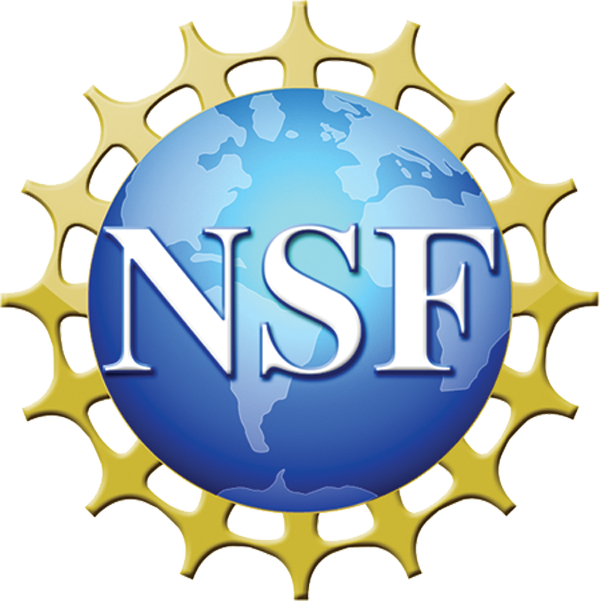 PROJECT SUMMARY
SIGNIFICANCE
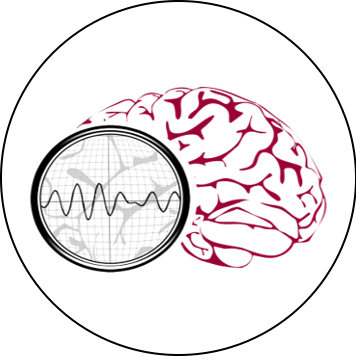 THE NEURAL ENGINEERING DATA CONSORTIUM
HELP      CONTACT US
NSF PFI-TT: REAL-TIME ANALYSIS OF ELECTROENCEPHALOGRAMS
IN AN INTENSIVE CARE ENVIRONMENT
HOME    OVERVIEW    DOWNLOADS    ABOUT US
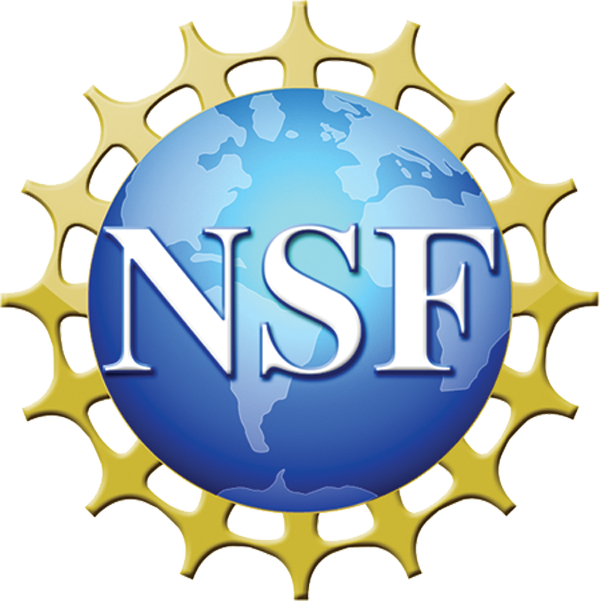 <Symbolic link to the TUH EEG downloads page>
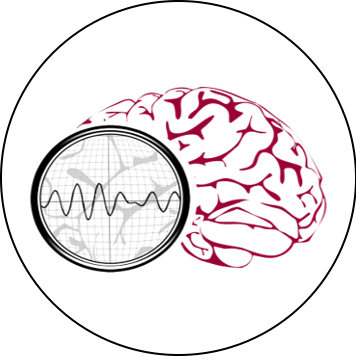 THE NEURAL ENGINEERING DATA CONSORTIUM
HELP      CONTACT US
NSF PFI-TT: REAL-TIME ANALYSIS OF ELECTROENCEPHALOGRAMS
IN AN INTENSIVE CARE ENVIRONMENT
HOME    OVERVIEW    DOWNLOADS    ABOUT US
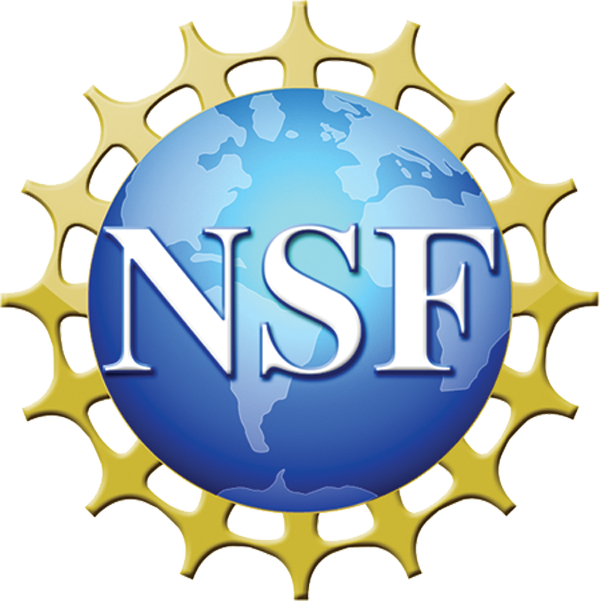 FACULTY AND UNIVERSITIES
<Names, Faces and brief description>
GRADUATE STUDENTS
UNDERGRADUATE STUDENTS
<Scroll down>
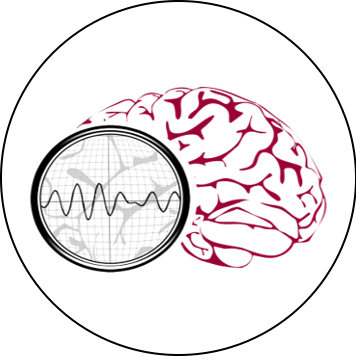 THE NEURAL ENGINEERING DATA CONSORTIUM
HELP      CONTACT US
NSF PFI-TT: REAL-TIME ANALYSIS OF ELECTROENCEPHALOGRAMS
IN AN INTENSIVE CARE ENVIRONMENT
HOME    OVERVIEW    DOWNLOADS    ABOUT US
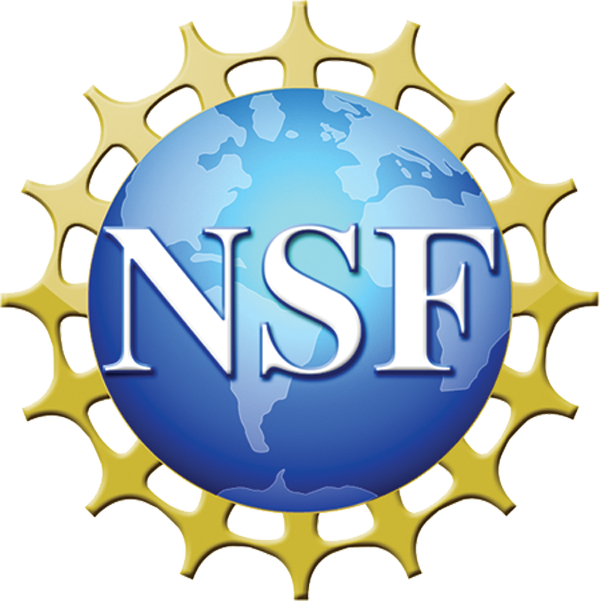 CONTACT US
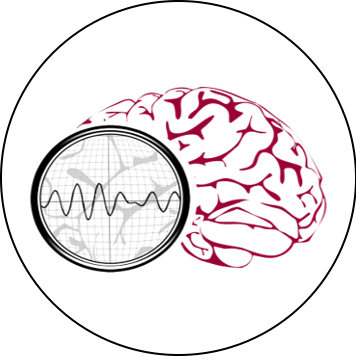 THE NEURAL ENGINEERING DATA CONSORTIUM
HELP      CONTACT US